LE RUCHER DE CHAMP-RUTI
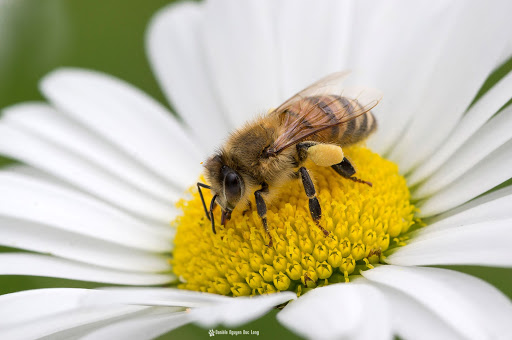 C’est  LA COMPREHENSION DE LA NATURE
Une association qui permet de découvrir la vie des abeilles, leur vie en société, et mieux comprendre la nature qui nous entoure, les plantes, les fleurs, les saisons,….
Une approche territoriale Vaulnaveys – St Martin d’Uriage
ruchercollectif@gmail.com
C’est  UN RUCHER ECOLE OUVERT A TOUS
Ce sont 25 MEMBRES ACTIFS ET HEUREUX DE PARTAGER LEUR EXPERIENCE
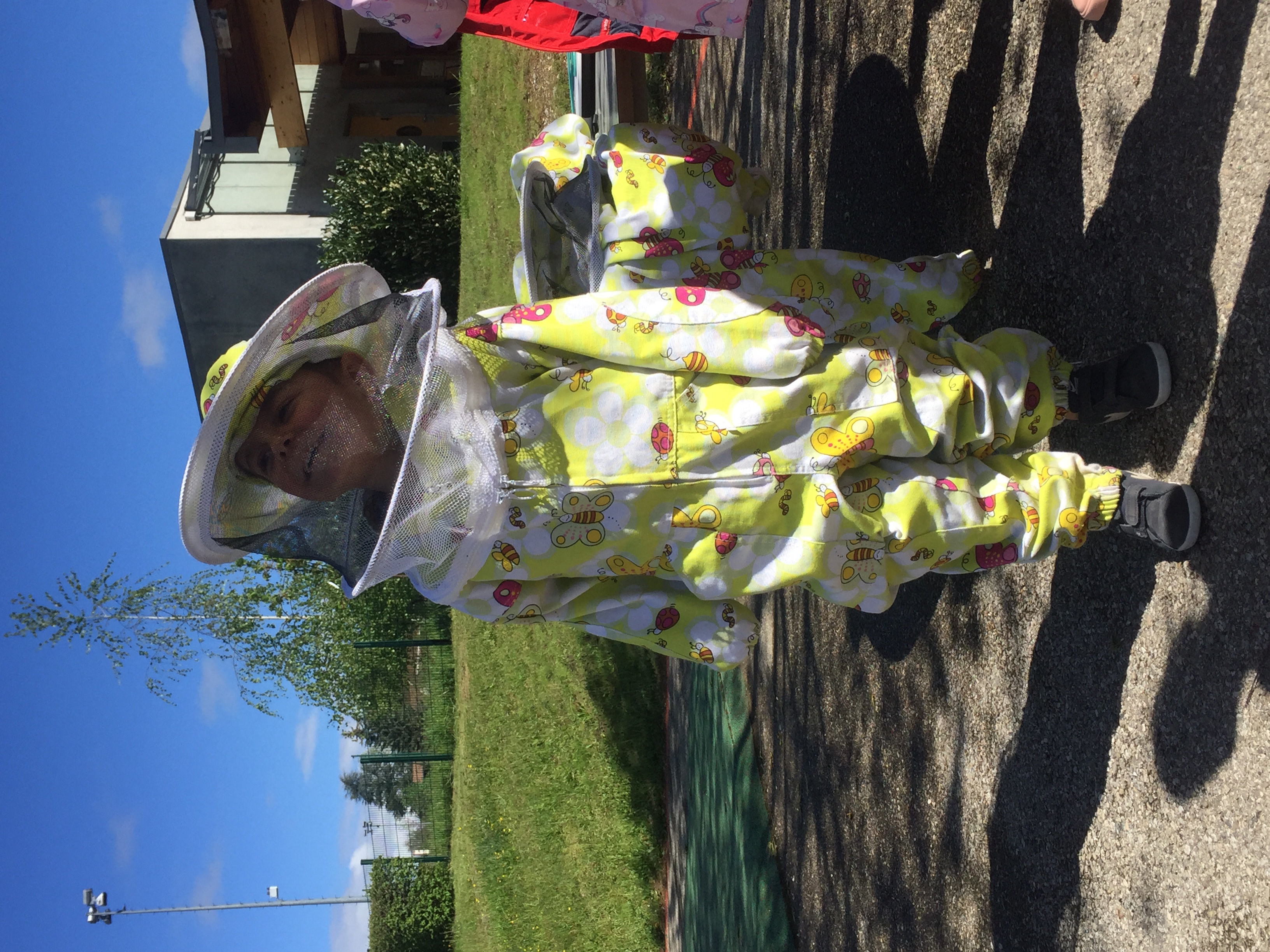 Et qui VOUS ACCOMPAGNERONT POUR FAIRE VOTRE MIEL DE MONTAGNE
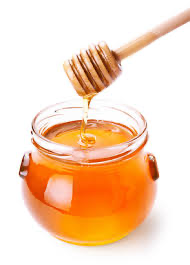